Warm Up: 5/9/16
1.  What is the ½ life for carbon 14?  
2.  If you have 25% of the carbon remaining, how many years have gone by?
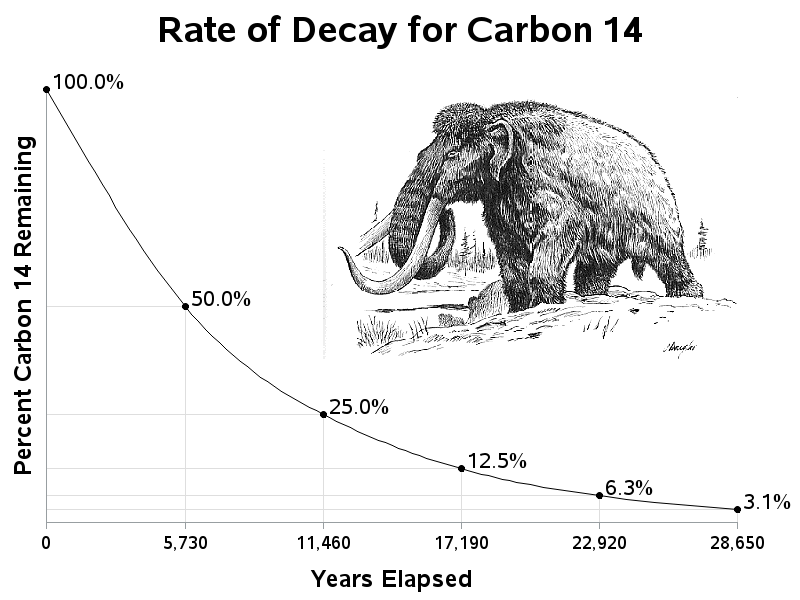 This is happening today!  What is it?   When will it happen again?
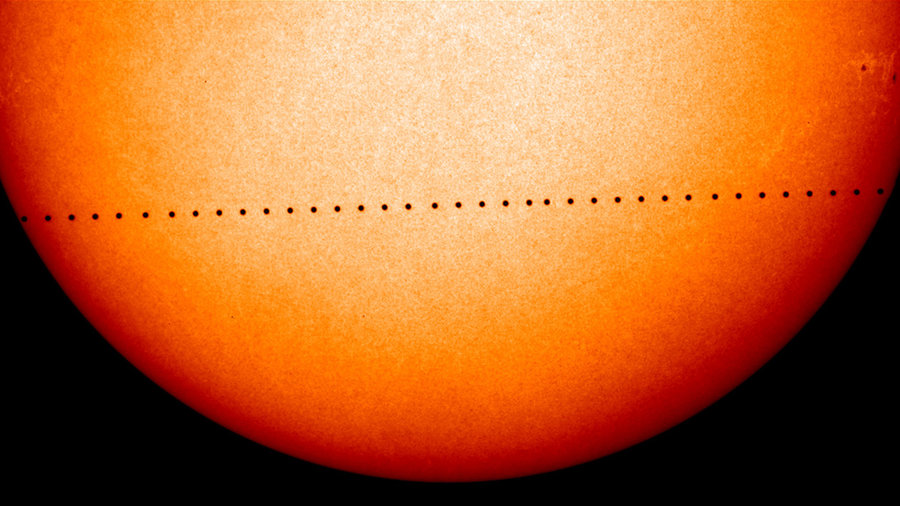 Reminders
Reading Quiz tomorrow (cricket article I handed out)

Test is on Thursday 

Study guide passed out tomorrow in class
Whale Hunt
Scientists theorize that today’s modern whales once had land-dwelling ancestors. Whales are mammals that have lungs to breathe air and mammary glands to feed their young. In addition, many whale species still have remnants of tiny hind-legs inside of their bodies, underneath their blubber. These are known as vestigial structures. Fossil evidence of their ancestors has been accumulated through many years of discovery. In this activity, you’ll learn about those discoveries and piece together the information to demonstrate the transition of whale anatomy through time. 

Hint: The order is the order that it was found in, not through time!
Great Transformations: 4:12 till min 17
http://www.youtube.com/watch?v=HhhgPCPD4zc
As the documentary progresses, write down each piece of information that scientists have for whale evolution.
Reading Quiz
5/10/16 Warm Up:
What characteristic separates hamsters and chimpanzees?   
What characteristic do salamanders, lizards, hamsters and chimpanzees share?
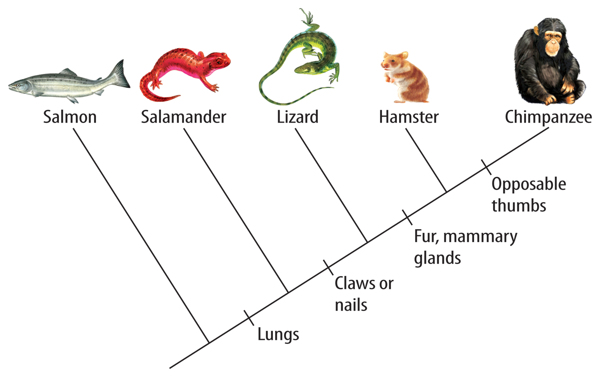 Evolution in Action
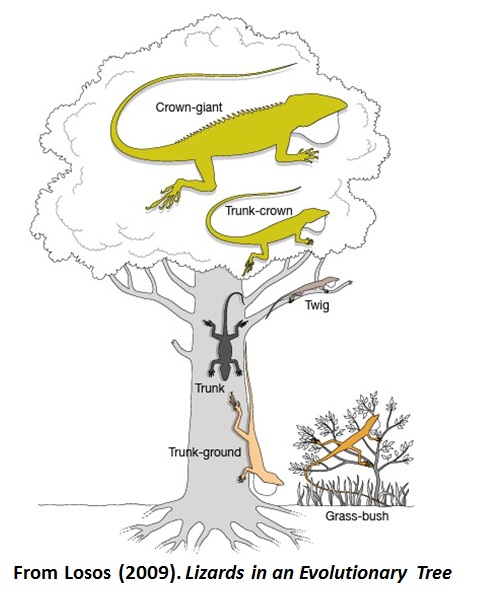 Anole Lizards in the Caribbean
On different islands there are different anoles living in different environments: 
Grassland vs. Twigs vs. Canopy  
Do the lizards on twigs all share a common ancestor?
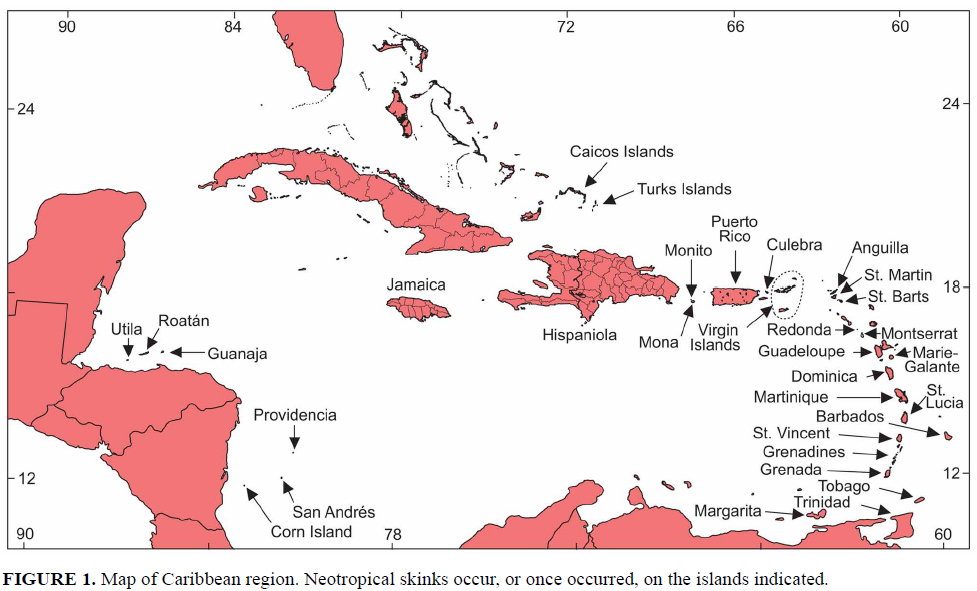 Evolution in Action
Do the lizards on twigs all share a common ancestor?
Nope!
DNA data shows that lizards on the same island are more closely related then lizards on different islands are more closely related then lizards from different islands in the same habitat type.
Convergent Evolution
Convergent evolution is the process whereby unrelated organisms independently evolve similar traits.  Natural selection favors certain traits based on the part of the ecosystem they are found in.
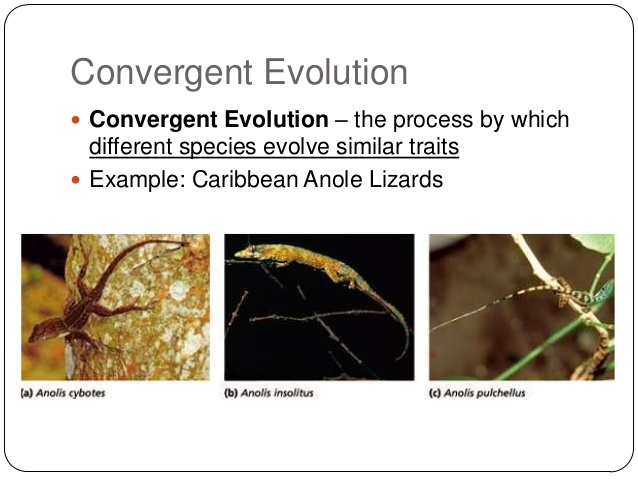 Divergent Evolution
Divergent Evolution descendants of a single ancestor diversify into species that each fit different parts of the ecosystem.

-Common ancestor on each island, lizards then diverged on the island into new species.
Adaptive Radiation
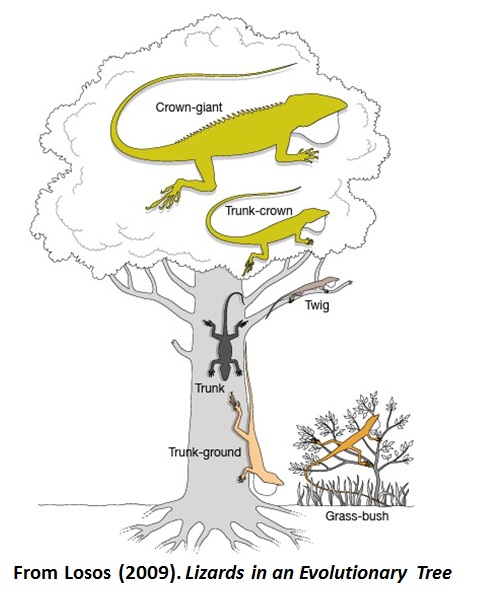 Adaptive radiation is a process in which organisms diversify rapidly into a multitude of new forms
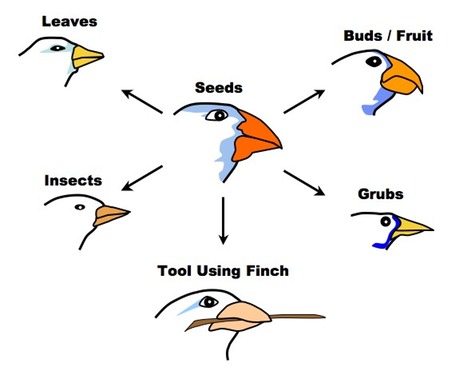 Anole Lizard Film
http://www.hhmi.org/biointeractive/origin-species-lizards-evolutionary-tree
Evidence for Evolution
Fossils 
Comparative Anatomy 
Molecular Evidence
Evidence for Evolution
Fossils 
Comparative Anatomy 
Molecular Evidence
Comparative Anatomy:
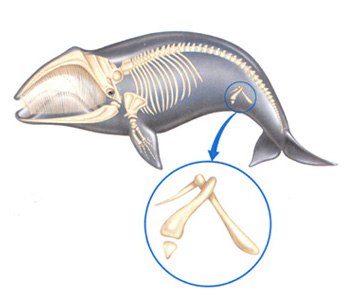 Vestigial Structures: remnants of features that served a function in the organism ancestors
In Humans: 
-Tailbone
-Appendix 

In other Animals: 
-eye sockets in eyeless fish
-small wings on flightless birds
-remnant limb bones in snakes
Comparative Anatomy:
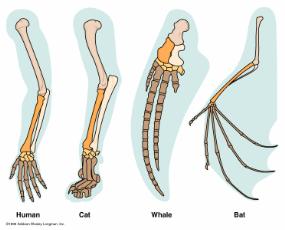 Homologous Structures: variations on a structural theme that was present in their common ancestor.
Comparative Anatomy:
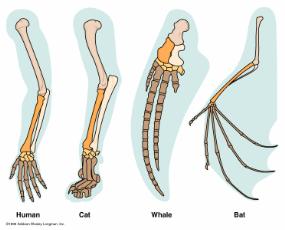 Homologous Structures: variations on a structural theme that was present in their common ancestor. 

Convergent or divergent evolution?
Comparative Anatomy:
Analogous Structure: 
Closely related functions but do not derive from the same ancestral structure
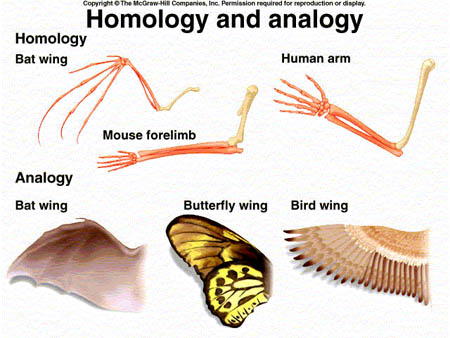 Comparative Anatomy:
Analogous Structure: 
Closely related functions but do not derive from the same ancestral structure
Convergent or divergent evolution?
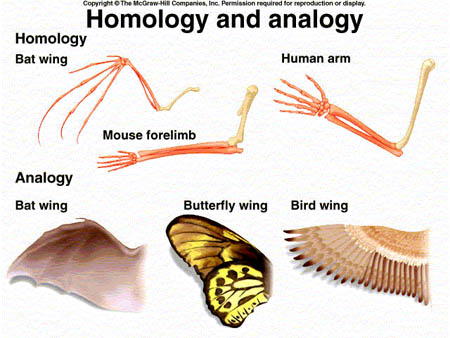 Coloring Sheet to Start Review and Study Guide